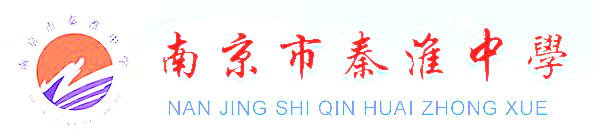 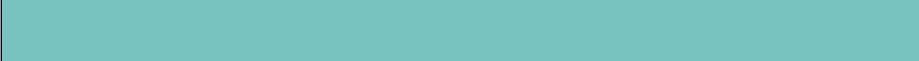 5.1.1 平均变化率
授课人：蔡文银
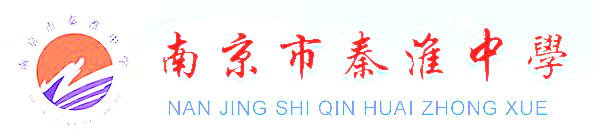 章节引入
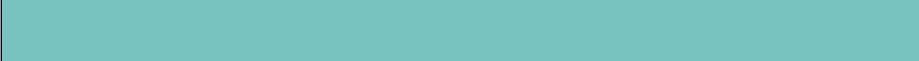 “数离形时难直观，形离数时难入微 ；
           数形结合百般好，隔离分家万事休”
                                                              ——华罗庚
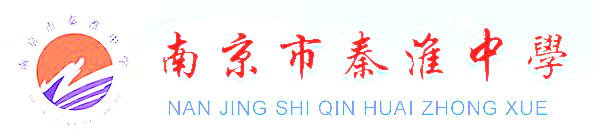 T(oC)
C(34,33.4)
33.4
B(32,18.6)
18.6
A(1,3.5)
气温曲线
3.5
o
1
32
34
t (d)
情境引入
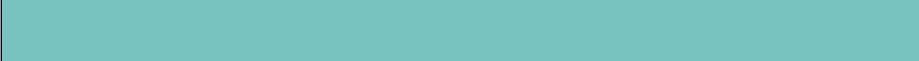 某市2004年3月18日、4月18日、4月20日的最高气温分别为3.5℃、18.6℃、33.4℃,气温曲线如图所示:
问题1：3月18日到4月18日气温一共升高 了多少摄氏度？4月18日到4月20日呢？你发现了什么？
后者人们会感叹“天气热得太快了”，而前者不会，这是什么原因呢？
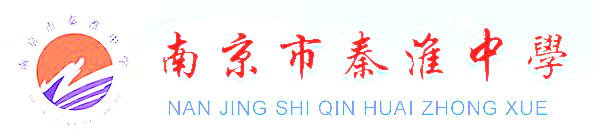 T(oC)
C(34,33.4)
33.4
B(32,18.6)
18.6
A(1,3.5)
yC-yB
气温曲线
3.5
o
1
32
xC-xB
34
t (d)
情境引入
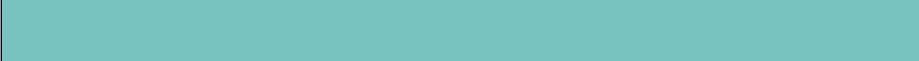 某市2004年3月18日、4月18日、4月20日的最高气温分别为3.5℃、18.6℃、33.4℃,气温曲线如图所示:
问题2：气温变化的快慢在图形上反映的是什么？以曲线BC为例，用什么去量化它呢？
若直线BC对应的一次函数为y=kx+b,请问它在区间[m,n]上的平均变化率是什么？
请计算气温在[1，32]，[32,34]上的平均变化率,并说明它的实际意义是什么？
气温变化快慢，图形陡峭程度与平均变化率大小这三者之间有什么样的关系？
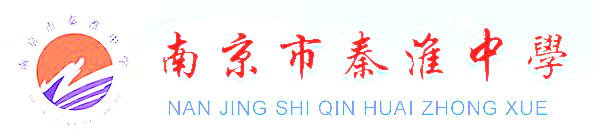 情境引入
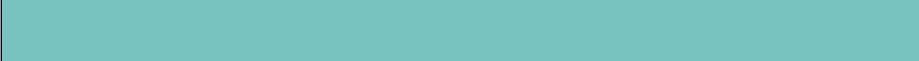 问题3：如果一段曲线用函数f(x)来表示，如何归纳函数f(x)在一段区间上的平均变化率？
y＝f(x)
y
f(x2)
B
f(x2)-f(x1)
f(x1)
A
x2-x1
x
x1
x2
O
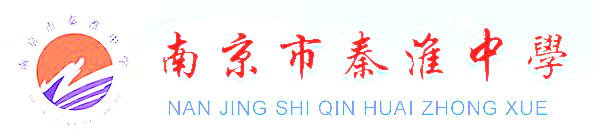 数学建构
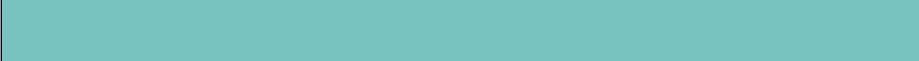 注意：函数 f(x)的平均变化率是针对区间而言的。
W/kg
11
8.6
6.5
3.5
3
6
9
12
t/月
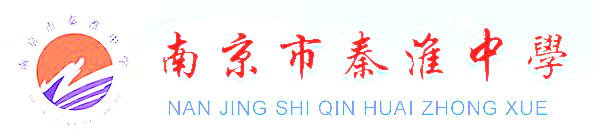 例题讲解
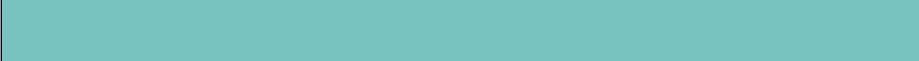 例1：某婴儿从出生到第12个月的体重变化如图所示，试分别计算从出生
到第3个月与第6个月到第12个月该婴儿体重的平均变化率．
思考：如何解释从出生到第3个月，婴儿体重平均变化率为1（kg/月）？
本题中两个不同平均变化率的实际意义是什么？
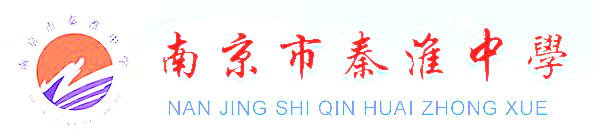 例题讲解
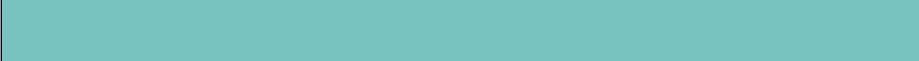 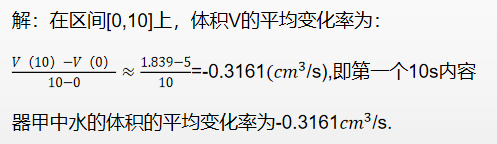 乙容器中水的体积平均变化率为多少？
甲
乙
思考：变式中的平均变化率的实际意义是什么？
       负号表示容器甲中的水在减少，但是否表示
       10秒内每一时刻容器甲中水的体积减少的速度呢？
y
例2：已知函数                  ，分别计算          在下列区间上的平均变化率：
o
x
1
3
1.1
2
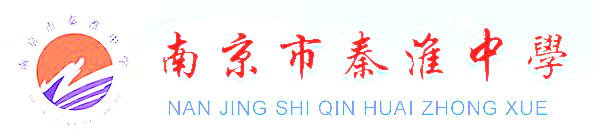 例题讲解
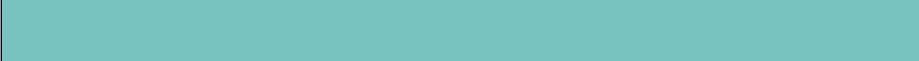 （1）[1，3]；
（2）[1，2]；
（3）[1，1.1]；
（4）[1，1.001]；
思考：你在解本题的过程中你发现了什么规律？
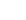 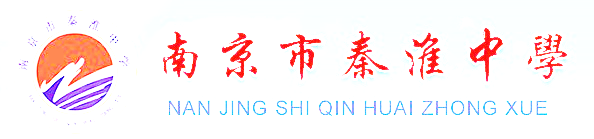 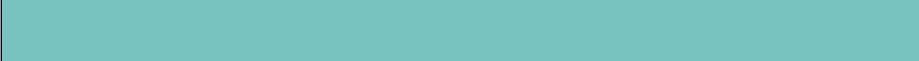 课堂小结
知识与内容：


思想与方法：
平均变化率的概念以及实际意义
“数形结合”